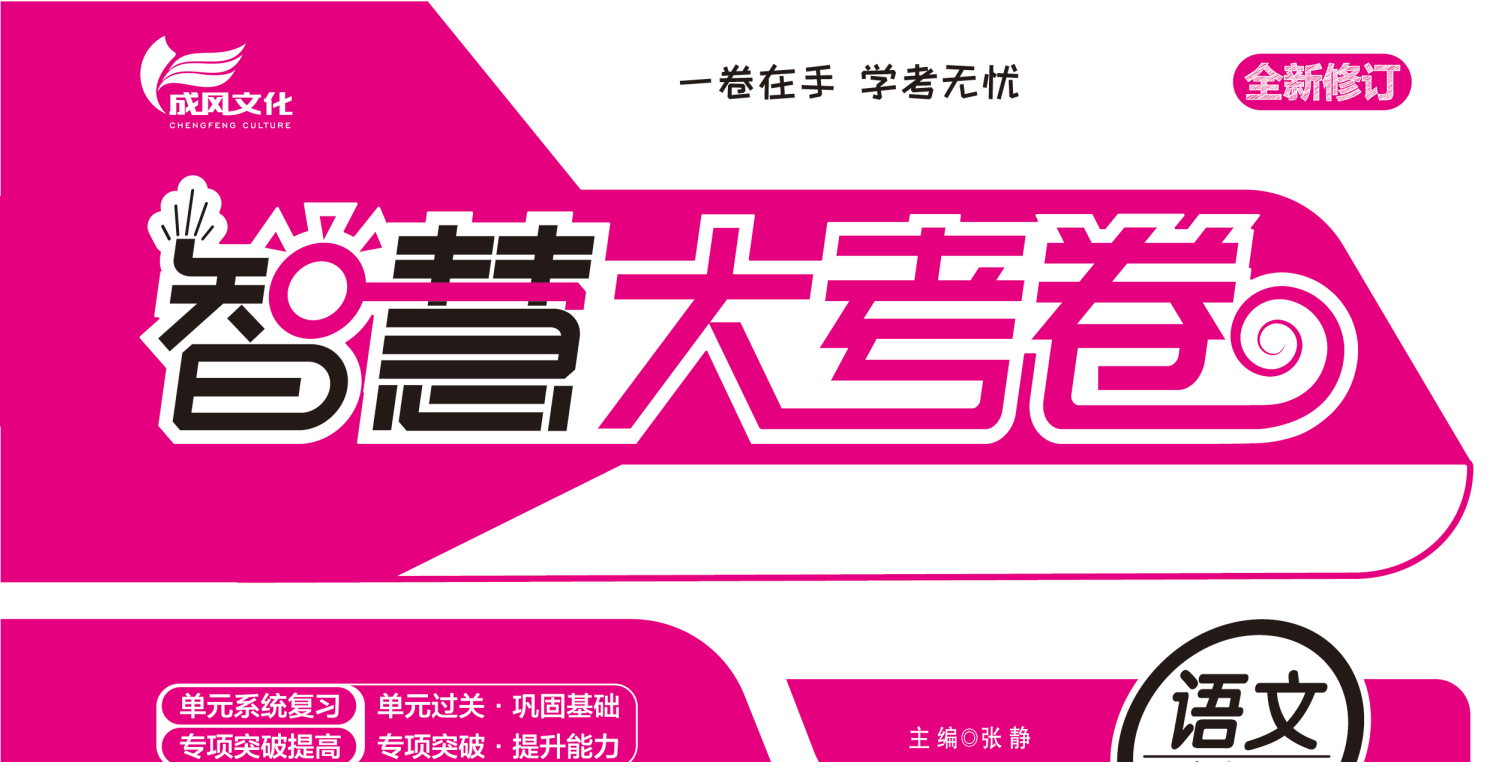 语文三年级下人教
专项突破（二） 句子
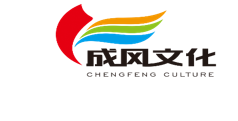 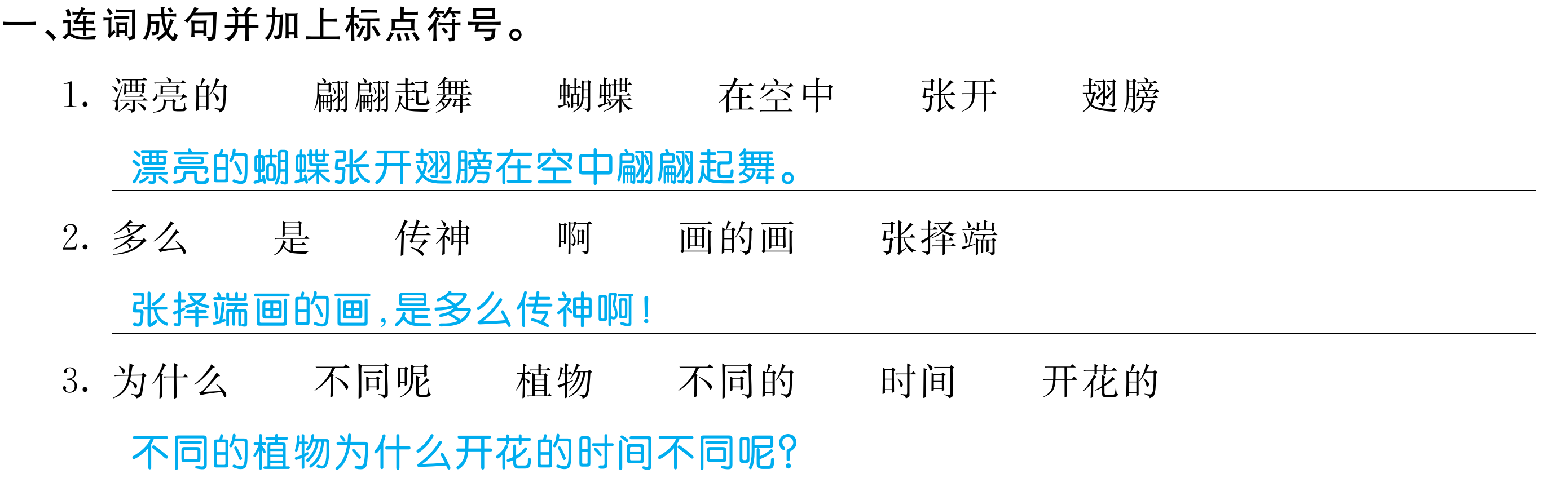 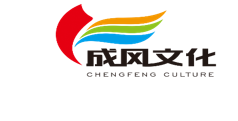 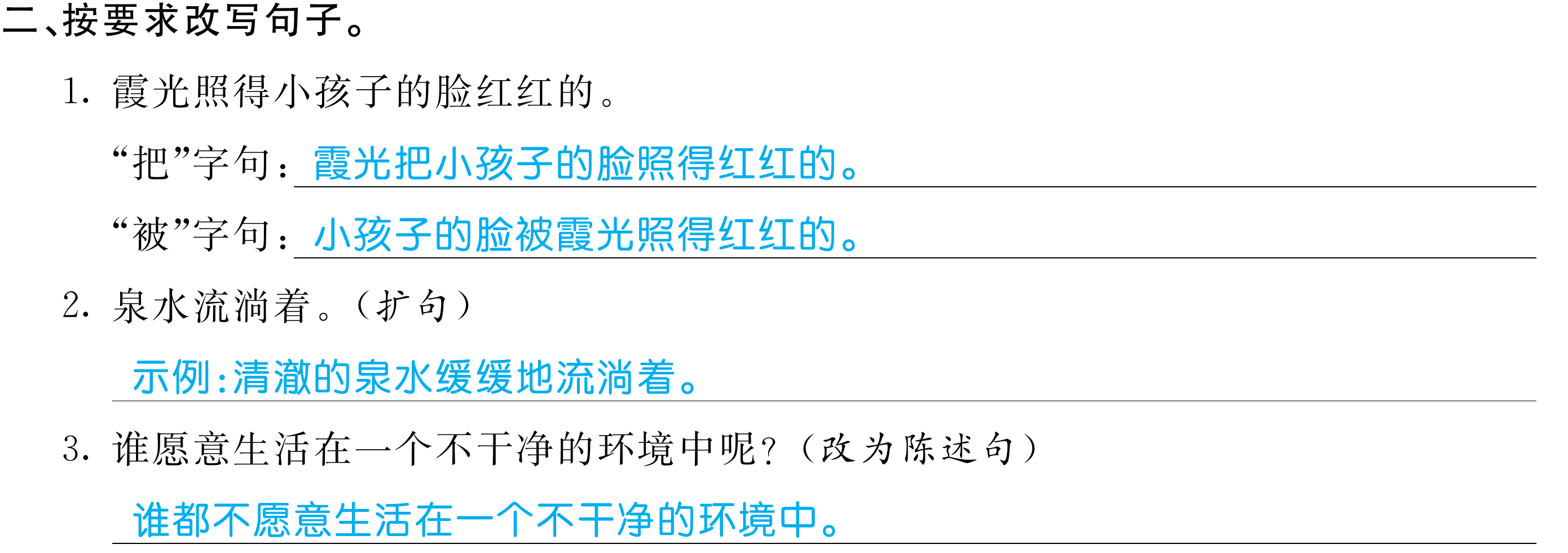 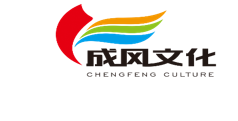 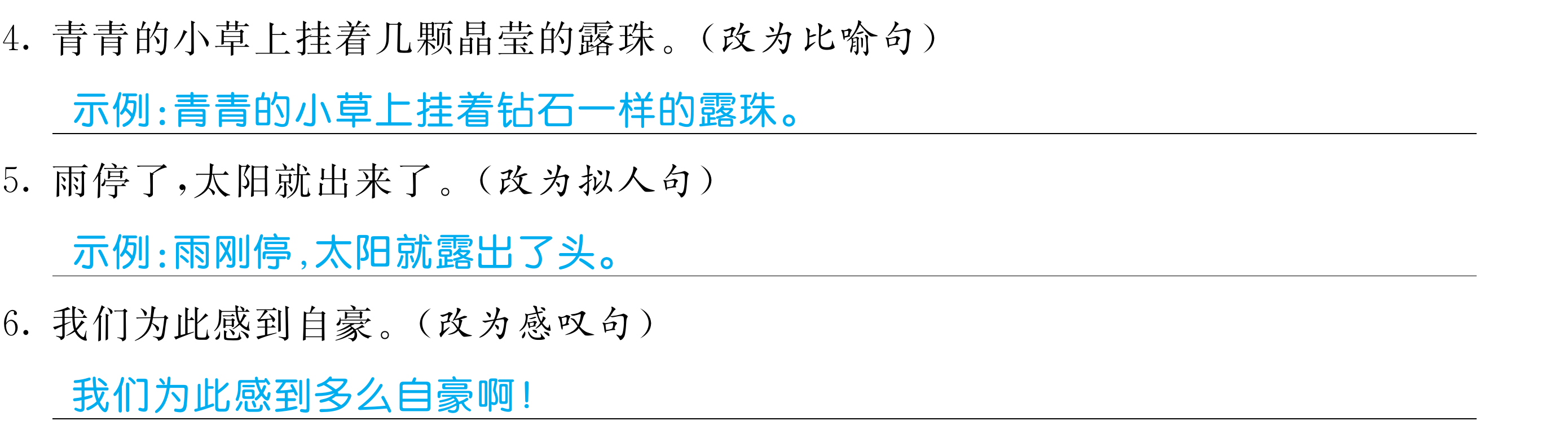 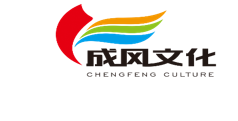 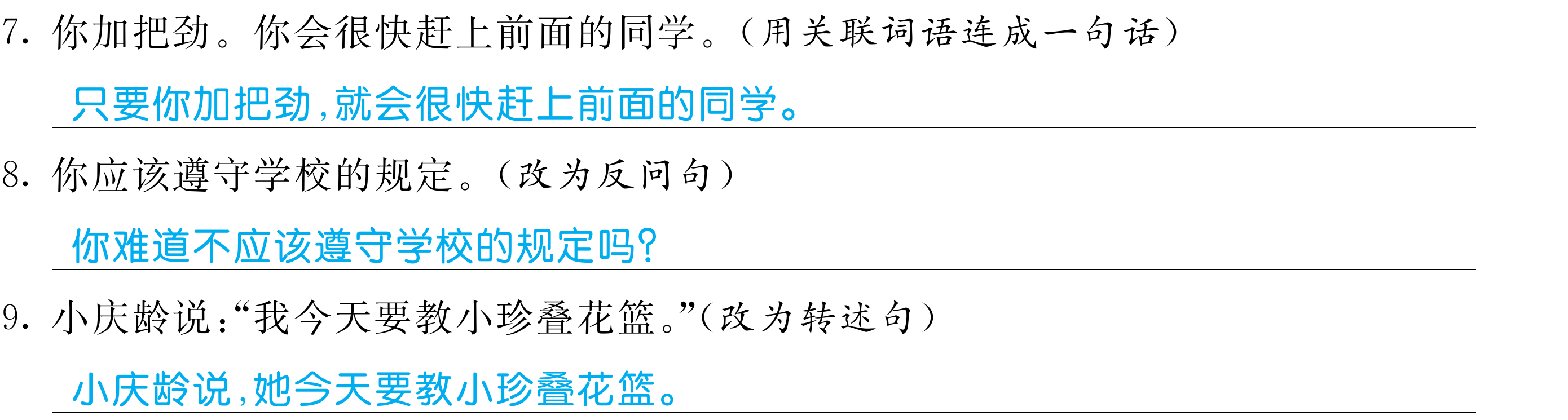 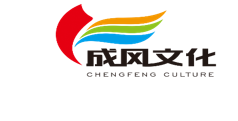 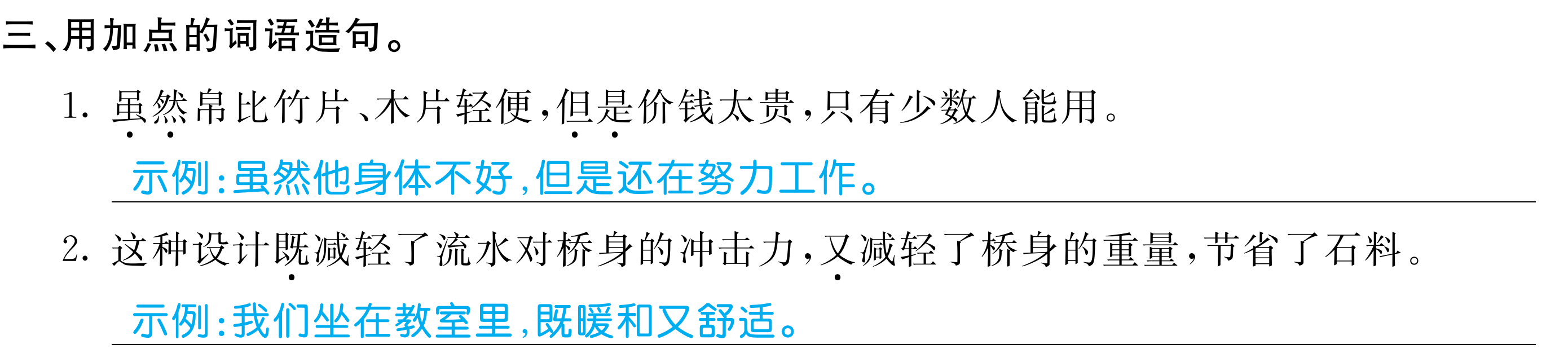 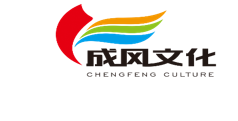 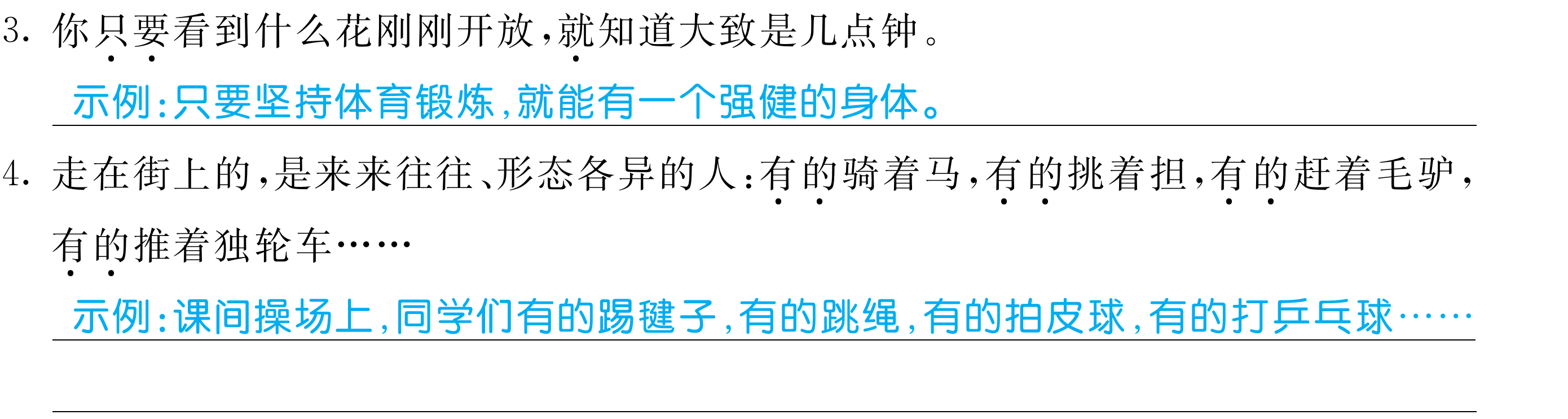 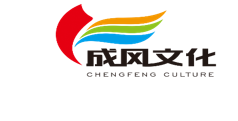 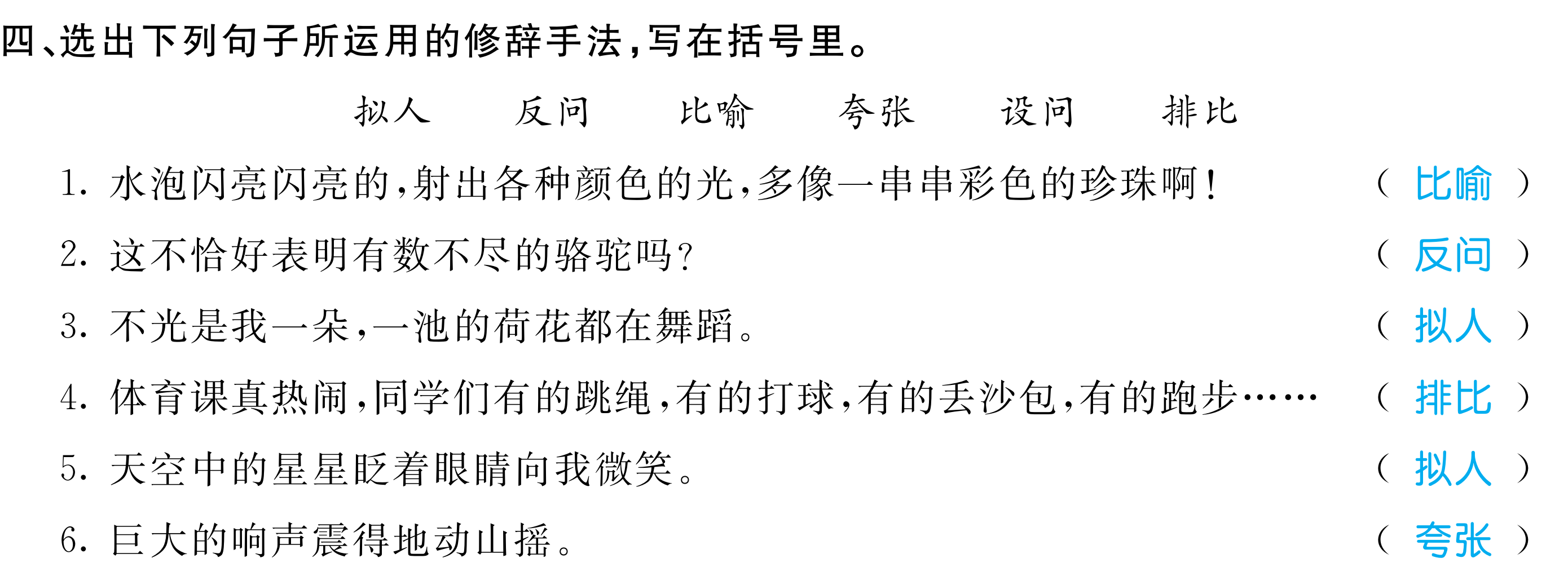 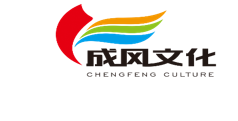 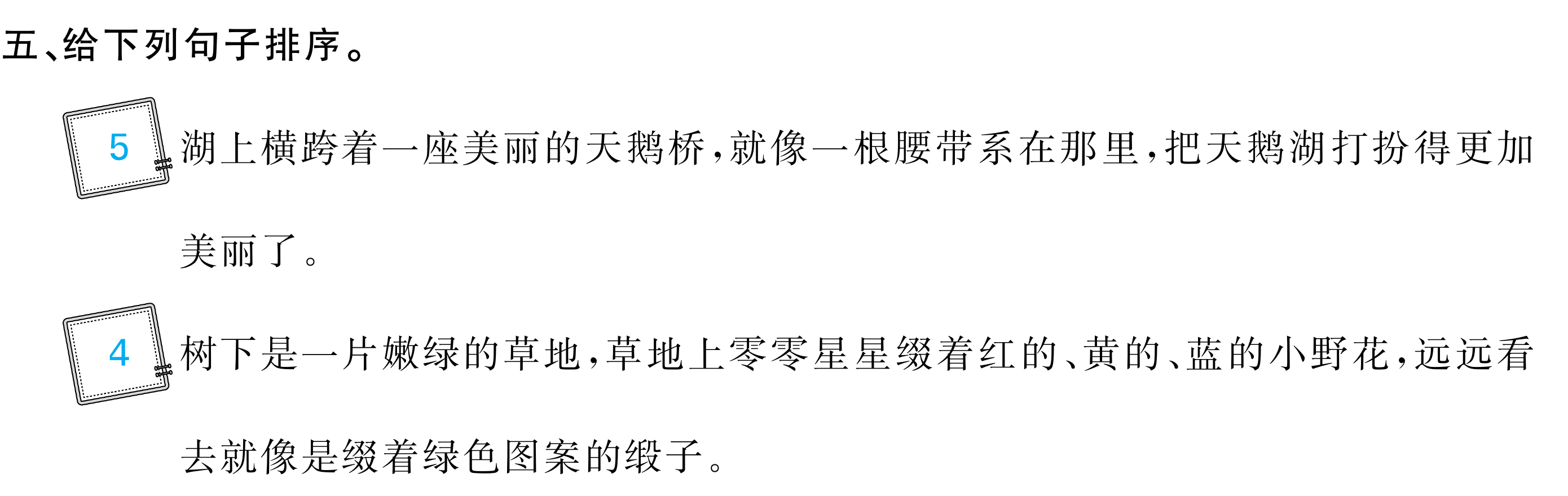 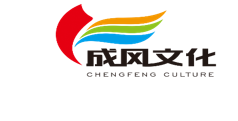 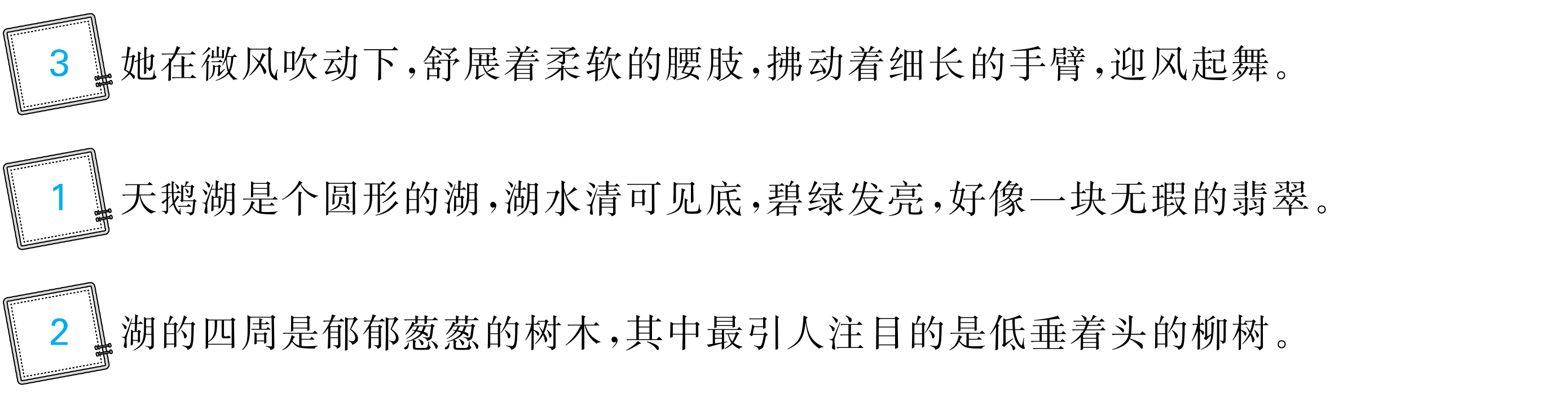 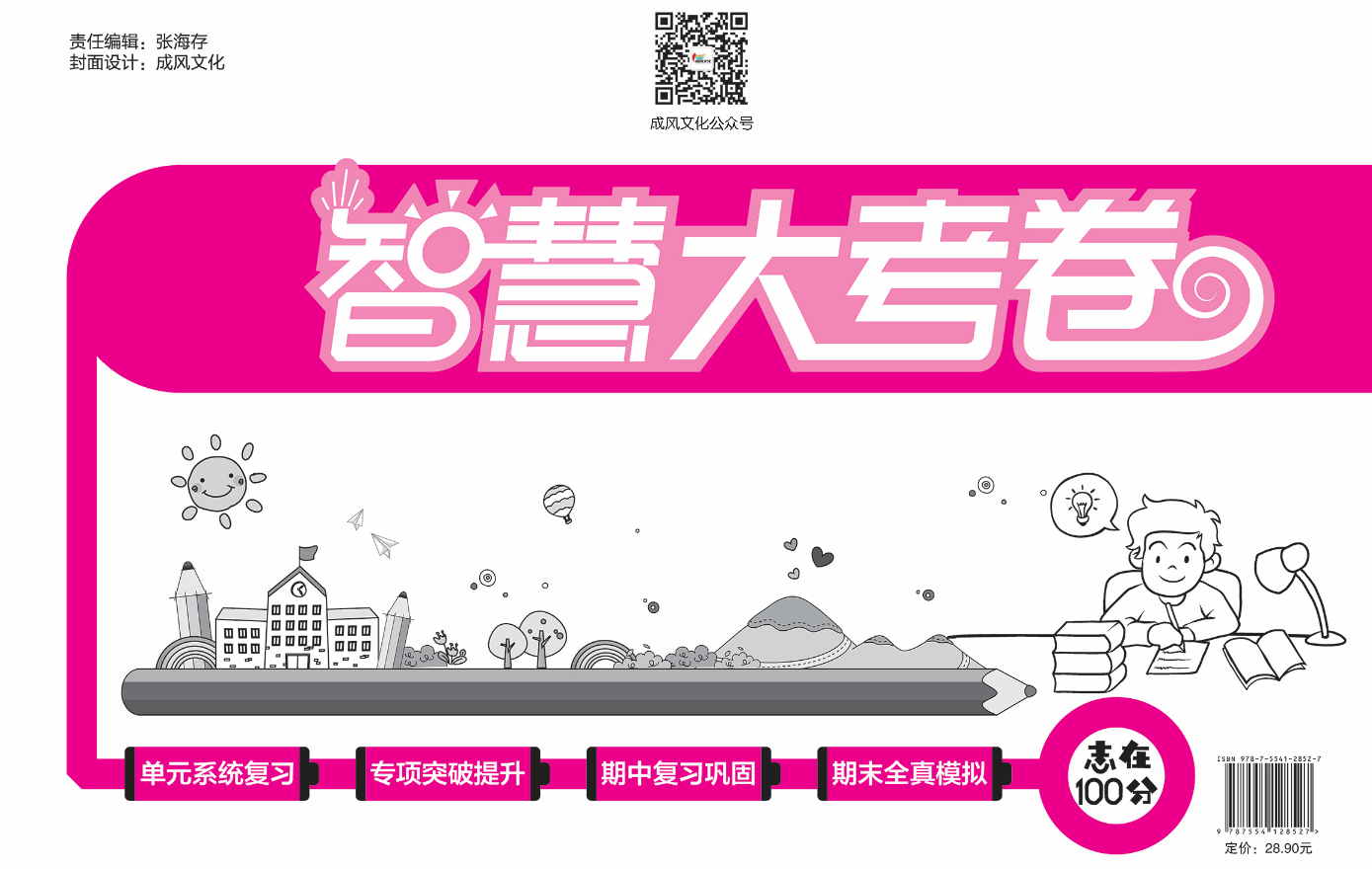